Panele
Panel w bootstrapie to pudełko z obramowaniem z wyściółką wokół jego zawartości.
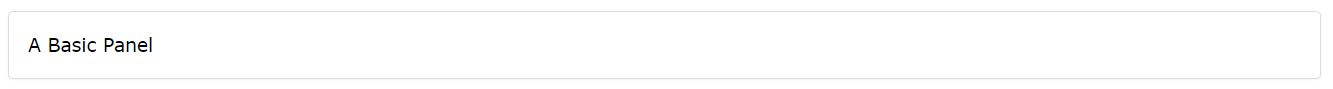 <div class="panel panel-default">  <div class="panel-body">A Basic Panel</div></div>
Nagłównek
<div class="panel panel-default">  <div class="panel-heading">Panel Heading</div>  <div class="panel-body">Panel Content</div></div>
Stopka
<div class="panel panel-default">  <div class="panel-body">Panel Content</div>  <div class="panel-footer">Panel Footer</div></div>
Grupowanie
Aby zgrupować wiele paneli, owinąć <div> klasą .panel-group wokół nich.
<div class="panel-group">  <div class="panel panel-default">    <div class="panel-body">Panel Content</div>  </div>  <div class="panel panel-default">    <div class="panel-body">Panel Content</div>  </div></div>
Kolory
<div class="panel panel-info">
      <div class="panel-heading">Panel with panel-info class</div>
      <div class="panel-body">Panel Content</div>
    </div>